FERMILAB-SLIDES-23-108-CSAID
Constraining Cosmological Parameters from Galaxy Cluster Observables using SBI
Coauthors:
Y. Zhang1, S. Shevchuk2, B. Nord2,3, A. Ciprijanovic2, L. Strigari4

NSF’s NOIRLab, USA
Fermi National Accelerator University, USA
Kavli Institute for Cosmological Physics, University of Chicago, USA
Department of Physics and Astronomy, Texas A&M University, USA
Presenter:
Moonzarin Reza

Department of Physics and Astronomy, Texas A&M University, USA

 moonzarin@tamu.edu
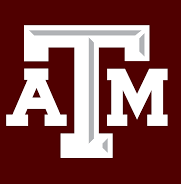 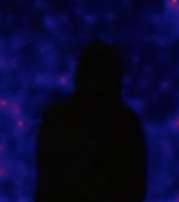 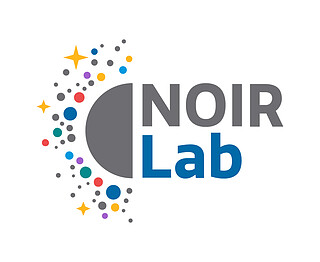 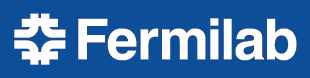 New Perspectives: June 2023
DEEP SKIES
Talk Outline
Overview of Cosmology
Overview of SBI
Data Generation
Results
Conclusions
2
Mass-Energy Distribution of the Universe
DM & DE distribution affect cosmological parameters
Source: National Radio Astronomy Observatory
3
Significance of Ωm
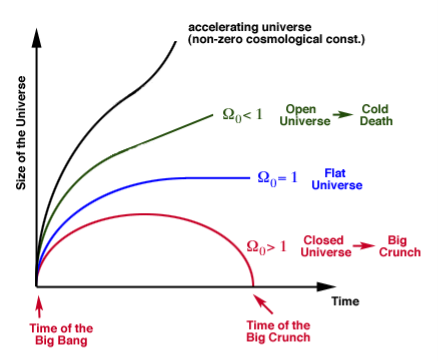 Ω0 =  Ωm /Ωc
4
Credit: https://astro.umass.edu
Galaxy Clusters
Largest known gravitationally-bound structures in the Universe
Mass range 1014 - 1015 M☉
Contains hundreds to thousands of galaxies
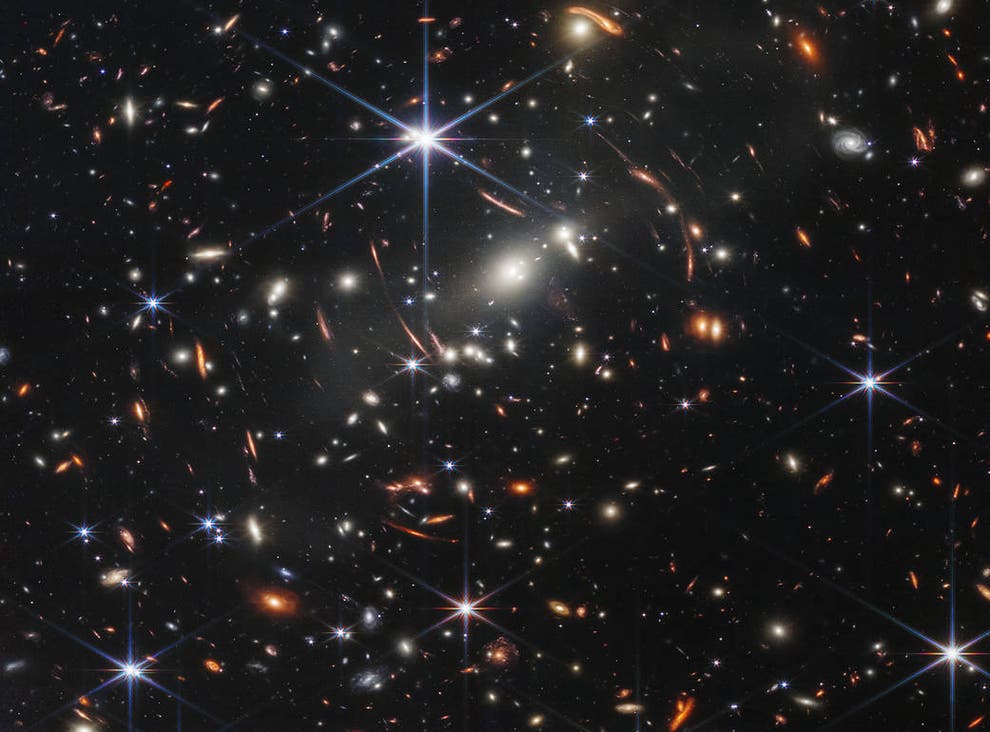 Cluster abundance can constrain cosmology
Credit: James Webb Space Telescope
5
Inputs and Outputs
Outputs (Parameters)
5 Fundamental Cosmological
3 Astrophysical (Cluster)
Inputs (Observables)
Average mass of galaxy clusters
Total number of galaxy clusters
Cosmological Parameters                                                                                            
 Baryonic density (Ωb)
Matter density (Ωm)
Hubble’s constant (H0)
Power law index (ns)
Amplitude fluctuation (σ8)
6
Simulation-based Inference
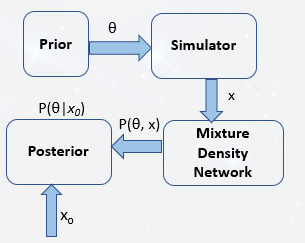 Working principle of SBI method
7
Quijote Simulations
N-body simulations: large-scale structure formation
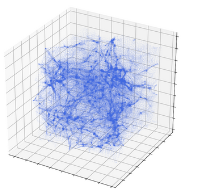 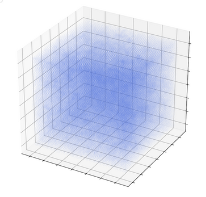 Initial conditions of the Universe
Large scale structures
Credit: TensorFlow Blog
Characteristics:
44,100 full N-body simulations
Snapshots at multiple redshifts
Use:
Latin hypercube simulations
Variable cosmology to train ML
8
Analytical Simulations
9
Results [Posterior Distribution]
Truth
SBI within 2σ
Bias
Analytical > Quijote
Uncertainty
Analytical > Quijote
Results [Posterior Confidence]
10% underconfident for MA & lnsigma
7% overconfident for Ωb
11
Results [Uncertainty Scaling]
Results [Ensemble Plots]
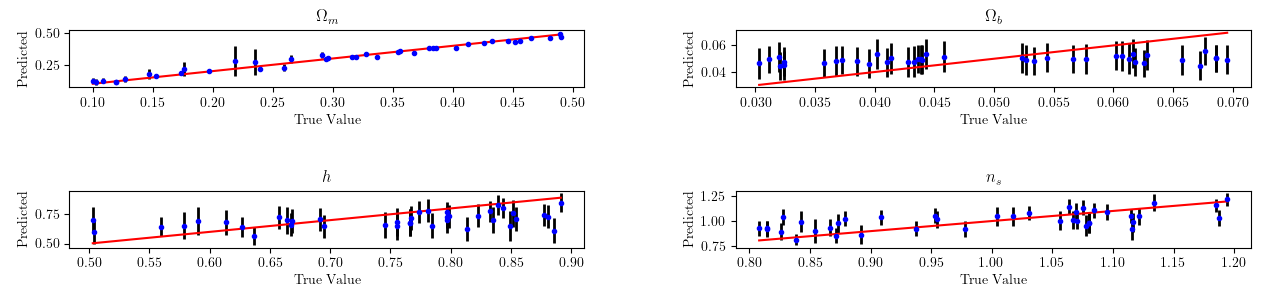 --- Ωm  recovered by the errorbars
--- No trend for Ωb ,h, & ns
13
Results [Ensemble Plots]
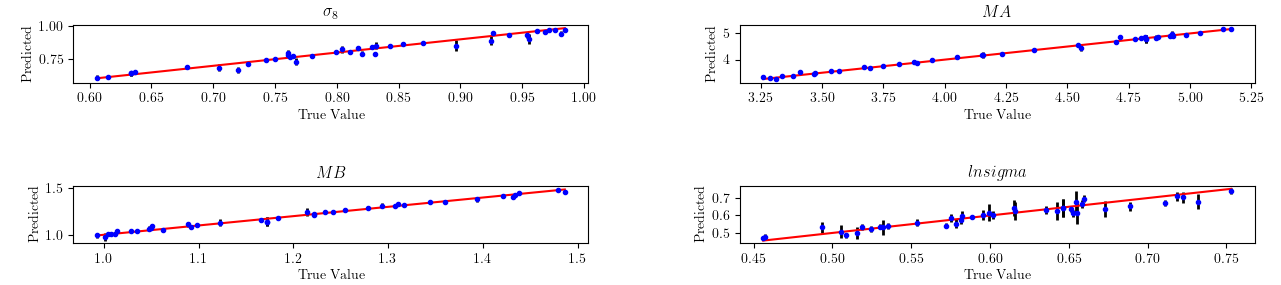 --- All parameters are well constrained
--- Similar trend between true and predicted values
14
Conclusions
Simulation-based Inference 
 Recovers cosmological params within 2-σ region

Analytical Models
 Can capture complexities of the Quijote Simulations
15